T 15Vymezení branné povinnosti. Organizace a úkoly ozbrojených sil ČR.Cvičení
Mgr. Tomáš Zbořil
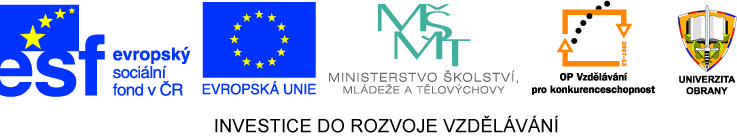 Operační program Vzdělávání pro konkurenceschopnostNázev projektu:  Inovace magisterského studijního programu Fakulty ekonomiky a managementu
Registrační číslo projektu: CZ.1.07/2.2.00/28.0326
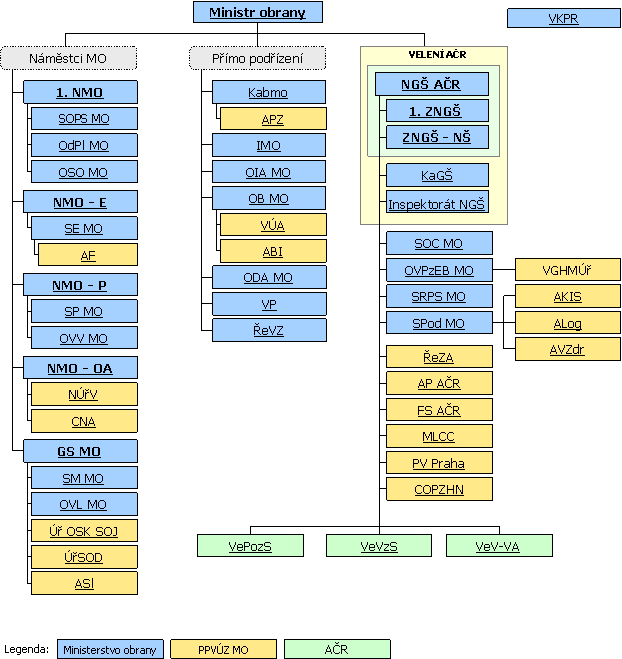 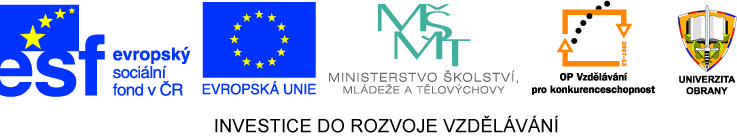 Příklad
S využitím grafu organizační struktury ministerstva obrany, diskuse na téma působnost jednotlivých součástí MO a zejména ozbrojených sil ČR.
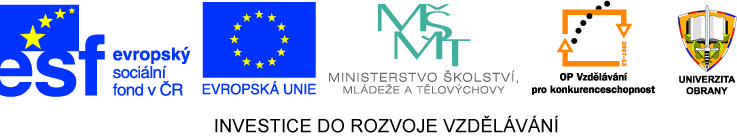